Hampton PREM Research Highlight
Materials Development & Spectroscopy of Pr doped CsPbCl3 
perovskite for IR Photonics
Material Development
Zone-
refinement
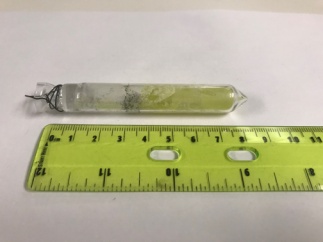 Bridgman
 growth
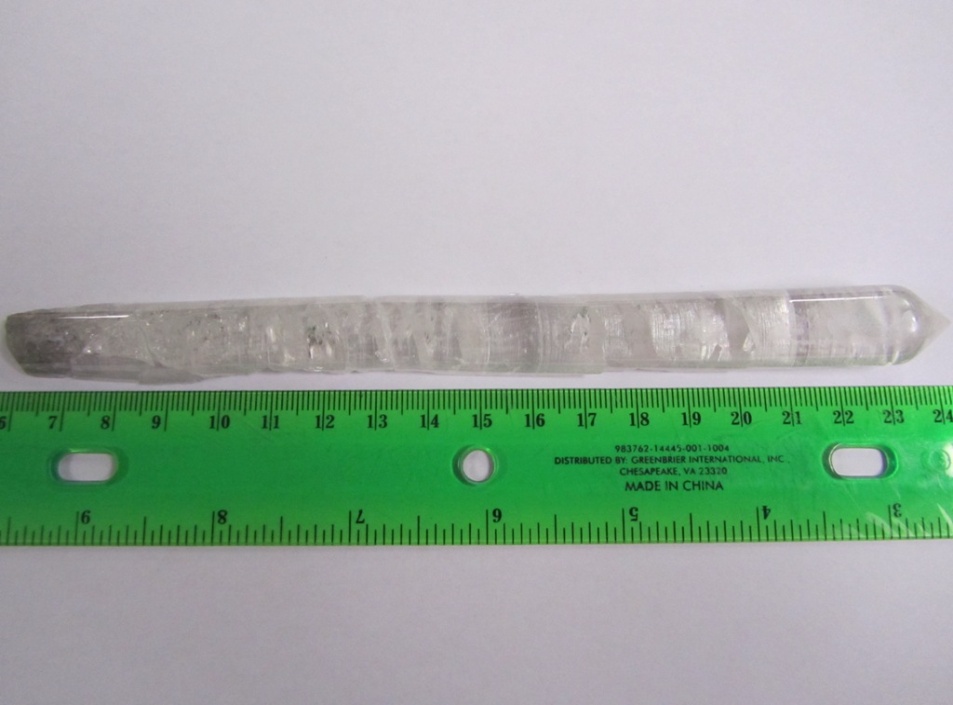 PbCl2
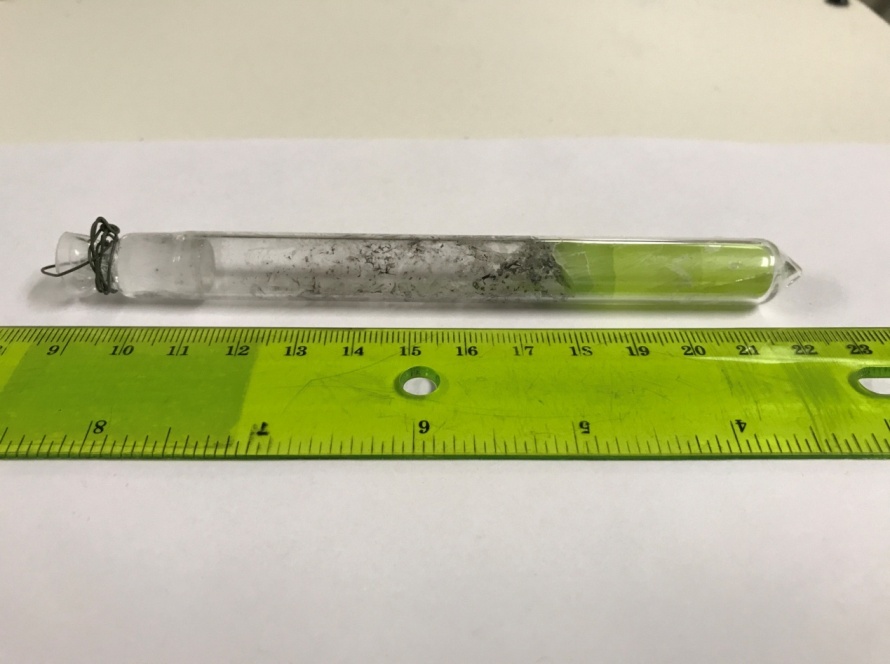 Pr: CsPbCl3
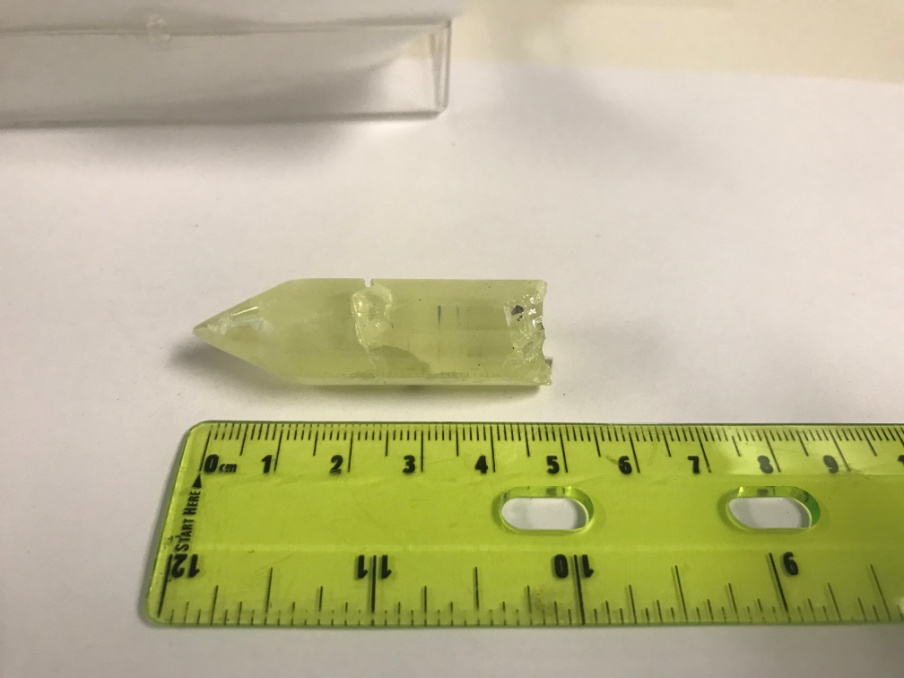 CsPbCl3
IR emission spectroscopy
Main achievement:
Functionalized CsPbCl3 Perovskite for 
IR-photonics through Pr3+ doping.

Identified 3 IR emission bands:
~1620nm 
~2440nm
~4500nm
This work was supported by PREM NSF# DMR1827820
[Speaker Notes: Thrust 3: Optoelectronic Materials: Halide Pervoskites: Functionalizing CsPbCl3 for IR-photonics through Pr doping

U. Hommerich, A. Kabir, K. Ghebreyessus, J. Riggins, A. Moore, A Livingston, K. Hampton; Hampton University, Dept. of Physics

Research activities during Year 4 of this PREM project were focused on additional purification studies and bulk crystal growth experiments of Pr doped CsPbCl3 (Pr: CPC) perovskites. For synthesis of Pr: CPC, commercially available starting materials were purified through normal freezing and zone-refinment methods. Bulk crystal growth experiments were performed using a vertical Bridgman station employing a temperature controlled two-zone furnace. The resulting crystals were optically characterized for their IR transmission and infrared emission properties under optical excitation. Three separate IR emission bands were observed centered at ~1650nm, ~2400nm, and ~4500nm. This work has demonstrated that it is possible to functionalize CsPbCl3 perovksites for applications in IR photonics ranging from optical communications, to mid-IR light sources, and IR sensing)]